CI 403 orientationFall 2025
April 3, 2025
Welcome and updates
Teaching performance activity
An introduction to the edTPA
CI 401 reminders
Student teaching—Spring 2025 (updates)
Carpool/MG form
Questions/comments/announcements
Agenda
Take a moment to think about your placement. If you are willing, share something good that is going on in placement.

You can also share other things to celebrate in the chat, as well!
Celebrations!
Cara Gutzmer, Ph.D., Director of School and Community Experiences caraknox@Illinois.edu
Helpful resources:
Websites:
http://sce.education.illinois.edu,(School and Community Experiences
http://www.cote.illinois.edu (Council on Teacher Education)
sce@education.Illinois.edu (email to contact our office)
Staff:
Sue Talbott, Clinical Experiences Specialist, SCE
Danielle Galardy, Office Manager, SCE 
Robin Craig, Licensure officer, CoTE rcraig@Illinois.edu

Secondary Program Coordinator, Scott Filkins filkins@illinois.edu
Welcome and updates
Website: https://education.illinois.edu/student-resources/undergraduate/undergraduate-advising-support
Education Minor Courses for fall 2024: 
CI 403: Teaching a Diverse High School Student Population (3 hrs)
SPED 405: General Educator's Role in Special Education (3 hrs) 
EPSY 485: Assessing Student Performance (3 hrs)
Note: please register for additional courses outside of the minor sequence as necessary. Each subject within the minor has a departmental advisor who can assist with determining the best plan for your major completion.
Undergraduate Advising Reminders
Advising Reminders
MG Endorsement requires taking CI 402 in the subject area you want endorsed AND passing the content test.
Course
Tuesdays, from 8 AM-10:50 AM, by content area
Field Placement
Begins first week of semester (August)
6-hours per week minimum for the duration of the semester
Thursdays 8-11 and 3 more hours/week arranged by you and your cooperating teacher
90 TOTAL HOURS
Placed in pairs (in most cases); you do not have to attend all your hours together
Placed within a 50-mile radius. You may need to carpool. 
You will be supervised and will meet with your supervisor for 8 hours during the semester in seminars.
SCE website: https://sce.education.illinois.edu/current-candidates/secondary
CI 403 overview
https://forms.gle/5KxkEgaUbPZnc2wE8
This form can help me make decisions about placements. 
I cannot guarantee I will be able to honor every request, due to program requirements and cooperating teacher availability.
Carpool Form
Consider the following:
“What knowledge, skills, and dispositions make for high-quality teaching performance?  When you talk to a teacher or when you see a teacher, in action, what evidence could you gather that demonstrates ‘good teacher performance?’”
Teaching performance activity
DanielsonFramework for Teaching
What does professionalism look like?
Education Teacher Performance Assessment (edTPA)
State licensure performance examination for prospective teachers
Completed during student teaching (final semester)
Portfolio-based w/ video
This portfolio has been waived for the time being, but watch your email for a replacement.
What is the EDTPA?
Please complete 2 observations with your cooperating teacher and have them fill out the form
Send completed forms to:
sce@education.Illinois.edu

Please fill out your time card through the COTE portal and submit it at the end of the semester. You should have at least 45 hours. If your school is not in session or you are sick, please reschedule your hours. You can add on hours to your next week or go on Reading Day or during Finals Week.
If you are interested in a Middle Grades Endorsement, please fill out the form.
401 reminders
https://www.il.nesinc.com/TestView.aspx?f=HTML_FRAG/IL305_TestPage.html

Accommodations – Please get your documentation in order. Schedule early.

You should take and pass it by December 15

You must attempt the test by September 1

Take it this summer when you have less going on
Resources on SCE website

STUDY
Materials are available on your CoTE portal. Under the Content Test requirement will be a “Click here for available content test study resources.” By clicking that link it will take you to all study resources available for ILTS content tests. These resources are available to students who also want to study for subsequent endorsements as well.  Students must be logged into the VPN to access the materials. When logging into the VPN, after clicking connect, students will need to make sure the “Group:” is on TunnelAll in the drop-down box.
Content test
☐  Email your two observation feedback forms to sce@education.Illinois.edu  by Friday, May 9 at 5pm (Many of you have  already done this. Good job!)
☐  Enter your hours on the timesheet on COTE (minimum 45)
☐  Remind your cooperating teacher to complete your final evaluation (COTE)
☐  Complete the cooperating teacher evaluation on COTE
☐  If you are pursuing an ESL endorsement, ask your cooperating teacher to write a letter to verify your hours. You will submit that letter to Robin Craig at COTE.
☐  Please send an email to your cooperating teacher to say thank you for hosting you 
☐  Send an introductory email to your fall cooperating teacher 
 Get your Background check for fall
☐  Have a safe and wonderful summer break!
Wrapping up the semester(checklist will be sent)
We have already started to place students for Spring 2026
Be ready to interview in Spring 2025 through Fall 2025 (if necessary)
You may receive communication from a district. This does NOT guarantee your placement. PLEASE answer any requests by districts quickly and professionally.
You will receive your placement at the beginning of November
You will need to pass the Content Test in order to student teach. Please schedule your content test this summer!
January 5th is the beginning of student teaching in 2026. You will follow the school calendar of your school, NOT the University's calendar.
RELAX!
Student teaching—Spring 2025
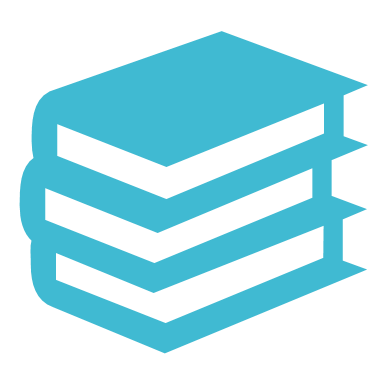 Chain of Command
You will likely receive your fall placement letters by late April
Make contact with your cooperating teacher
Get a background check before you leave for summer
REVIEW THE MATERIALS FOR CI 403 ON THE SCE WEBSITE
Questions?
QUESTIONS/COMMENTS?